LUONG VAN CHANH SECONDARY SCHOOL
ENGLISH 7 
TEACHER: TRAN MAI THAO
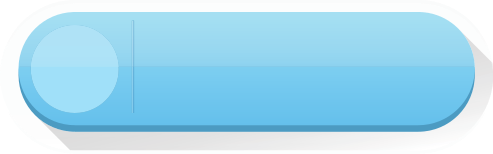 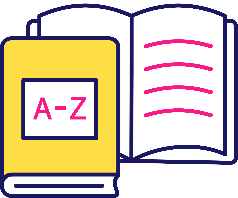 NEW WORDS
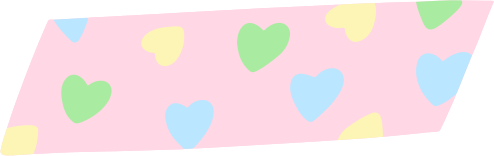 LESSON 4
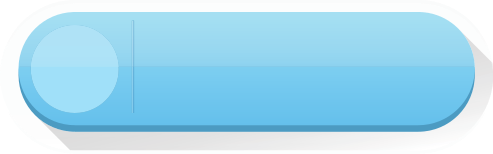 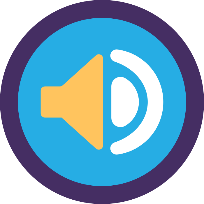 LISTENING
WARM UP
VERBS 
Clean up
Bake  
Plant 
Donate
Raise 
Recycle
Wash
NOUNS 
money
paper
beaches
trees
cars
food
Cookies
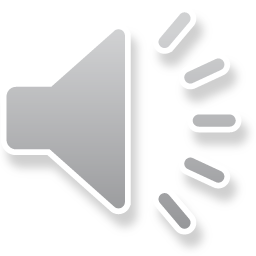 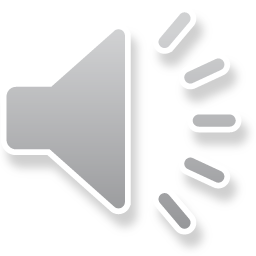 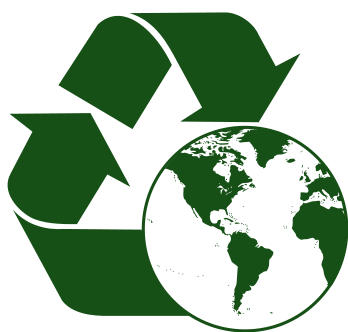 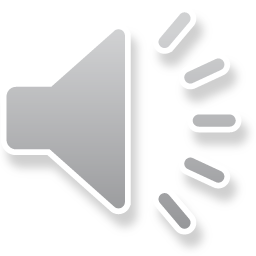 recycle
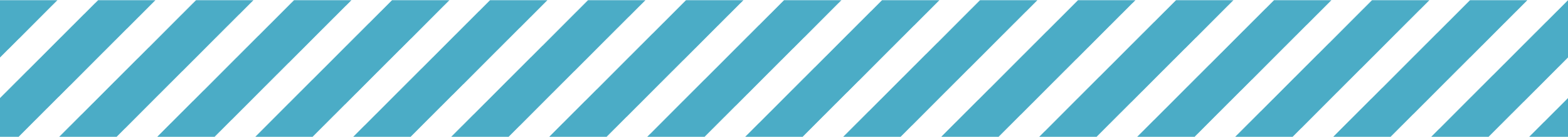 Ms Phương 
Zalo: 0966765064
/ˌriːˈsaɪkəl /
(V) tái chế.
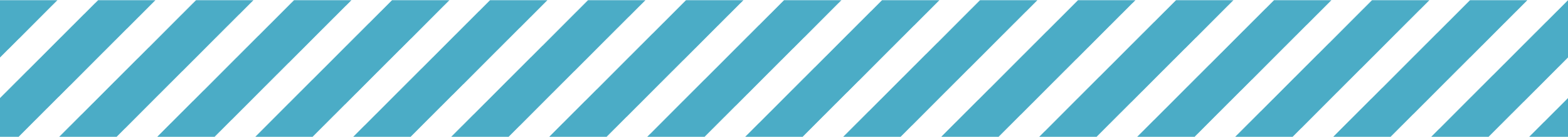 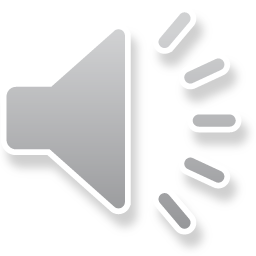 Recycling is very important to save our environment.
Tái chế rất quan trọng để bảo vệ môi trường.
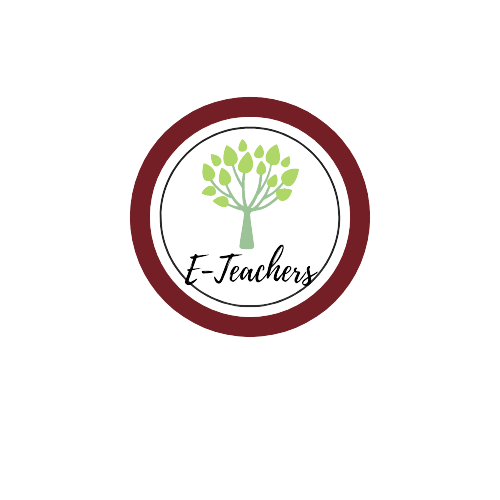 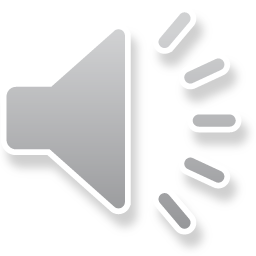 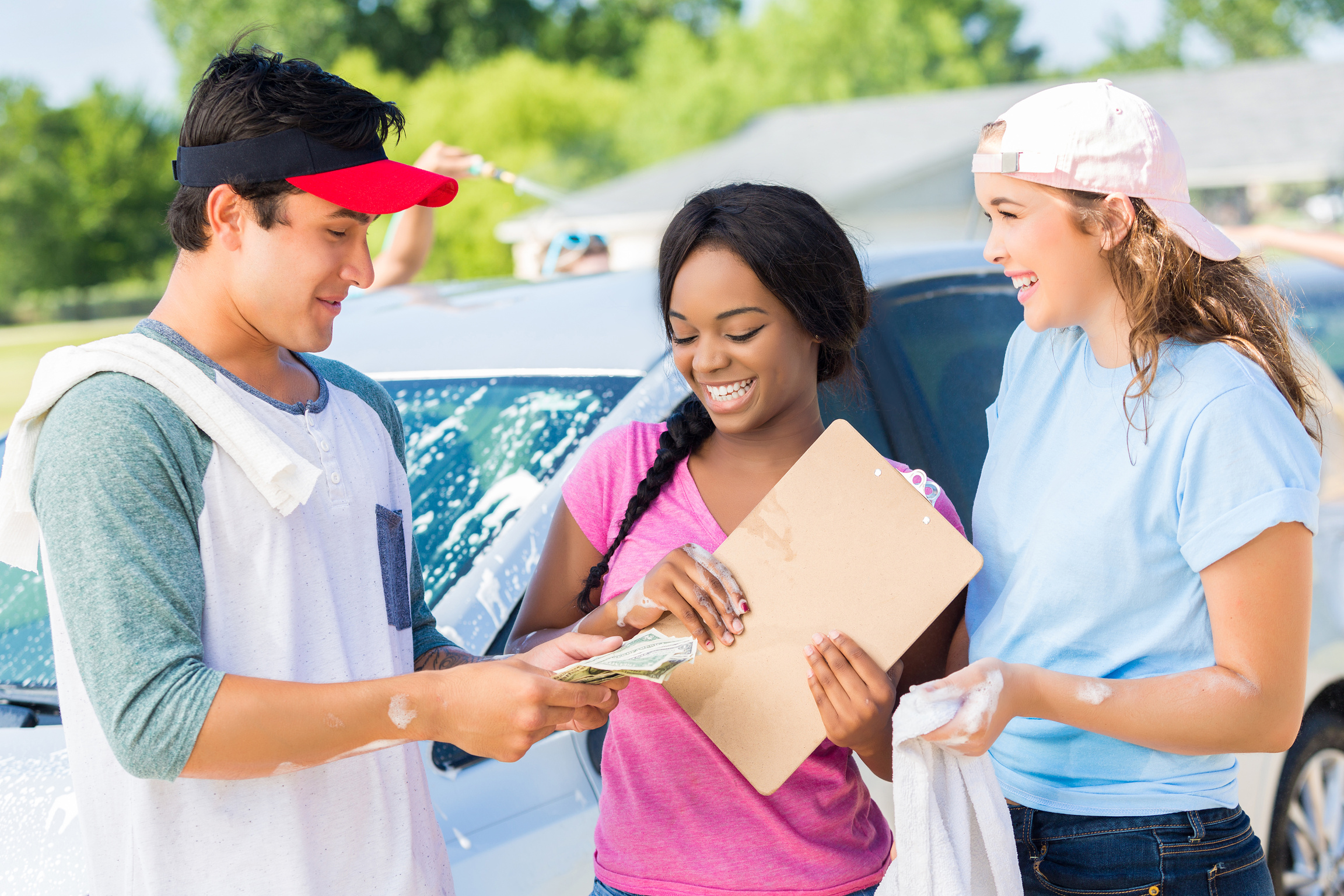 raise
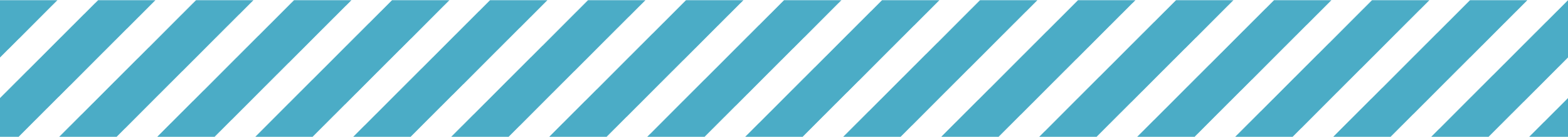 Ms Phương 
Zalo: 0966765064
/reɪz ˈ/
(V) gây ( quỹ), quyên góp
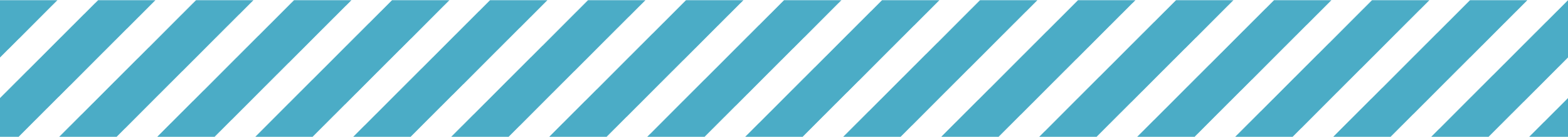 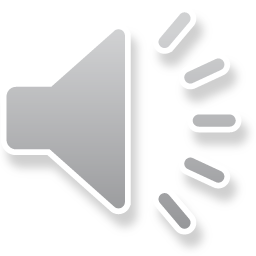 He often raises money for the local charity.
Anh ấy thường quyên góp tiền cho tổ chức từ thiện địa phương.
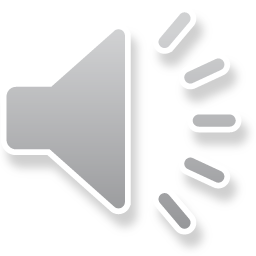 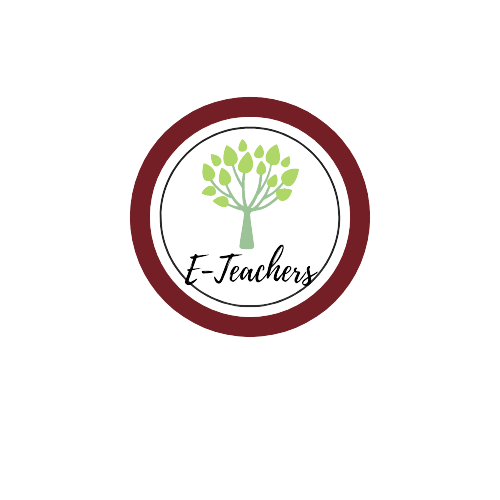 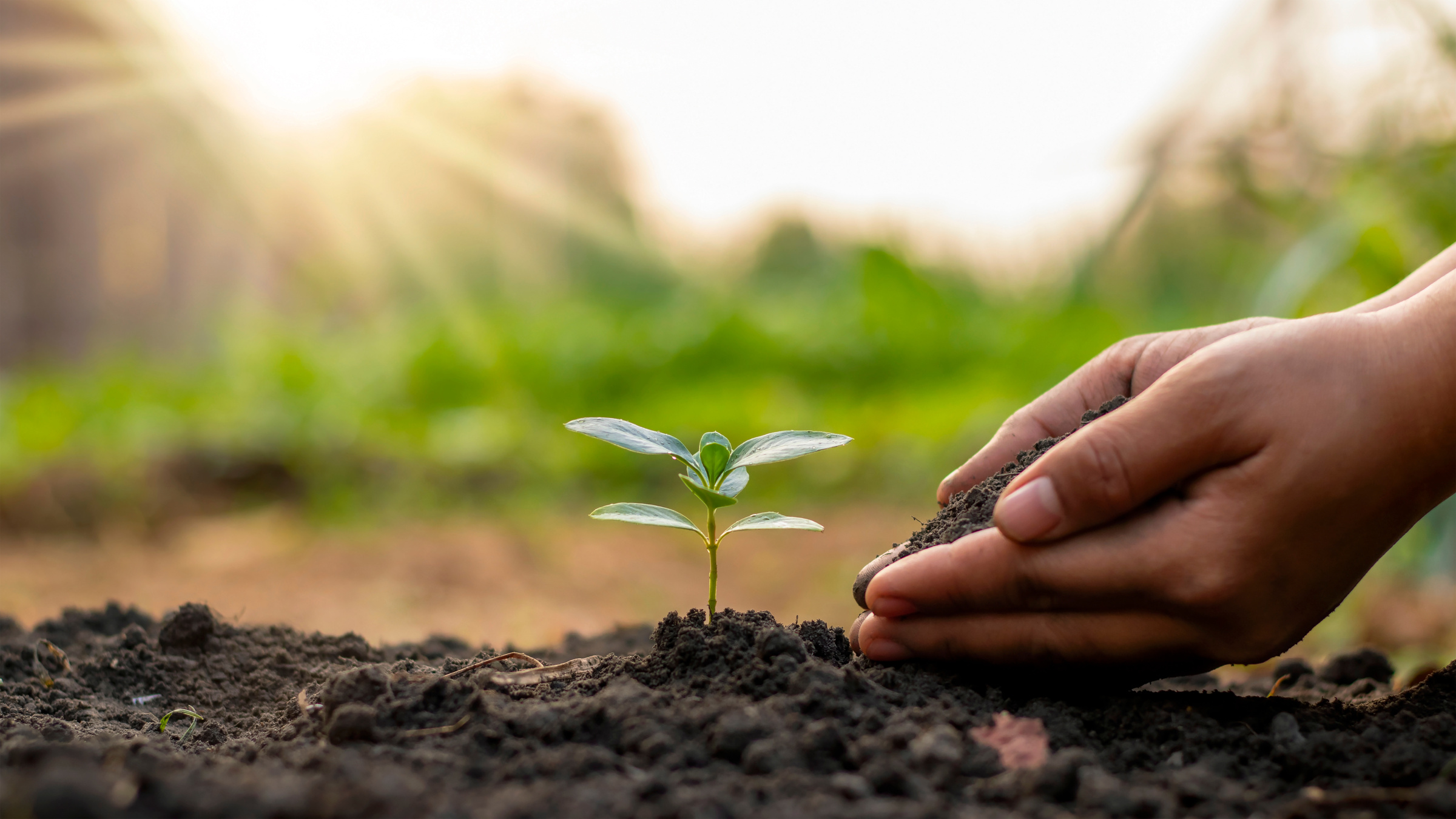 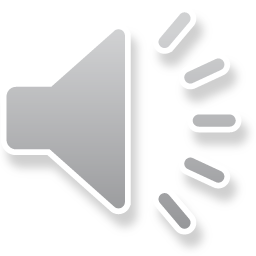 plant
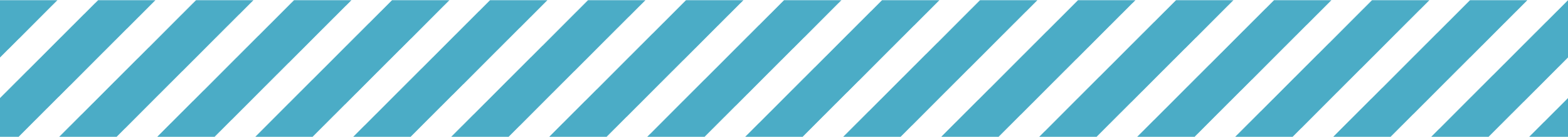 Ms Phương 
Zalo: 0966765064
/plænt/
(v) trồng
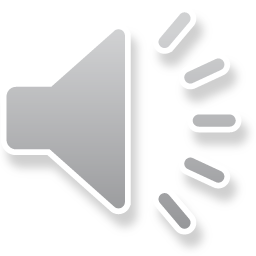 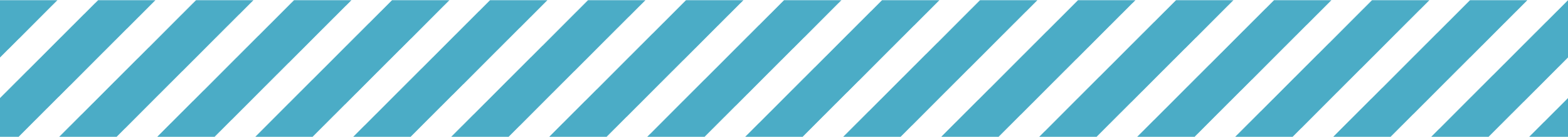 We should plant more trees if we want to have more fresh air.
Chúng ta nên trồng nhiều cây hơn nếu chúng ta muốn có nhiều hơn không khí trong lành.
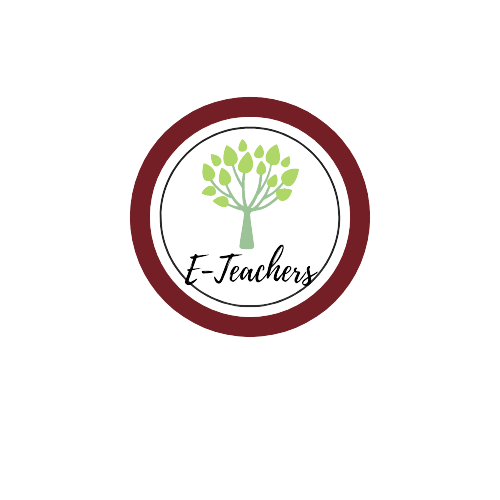 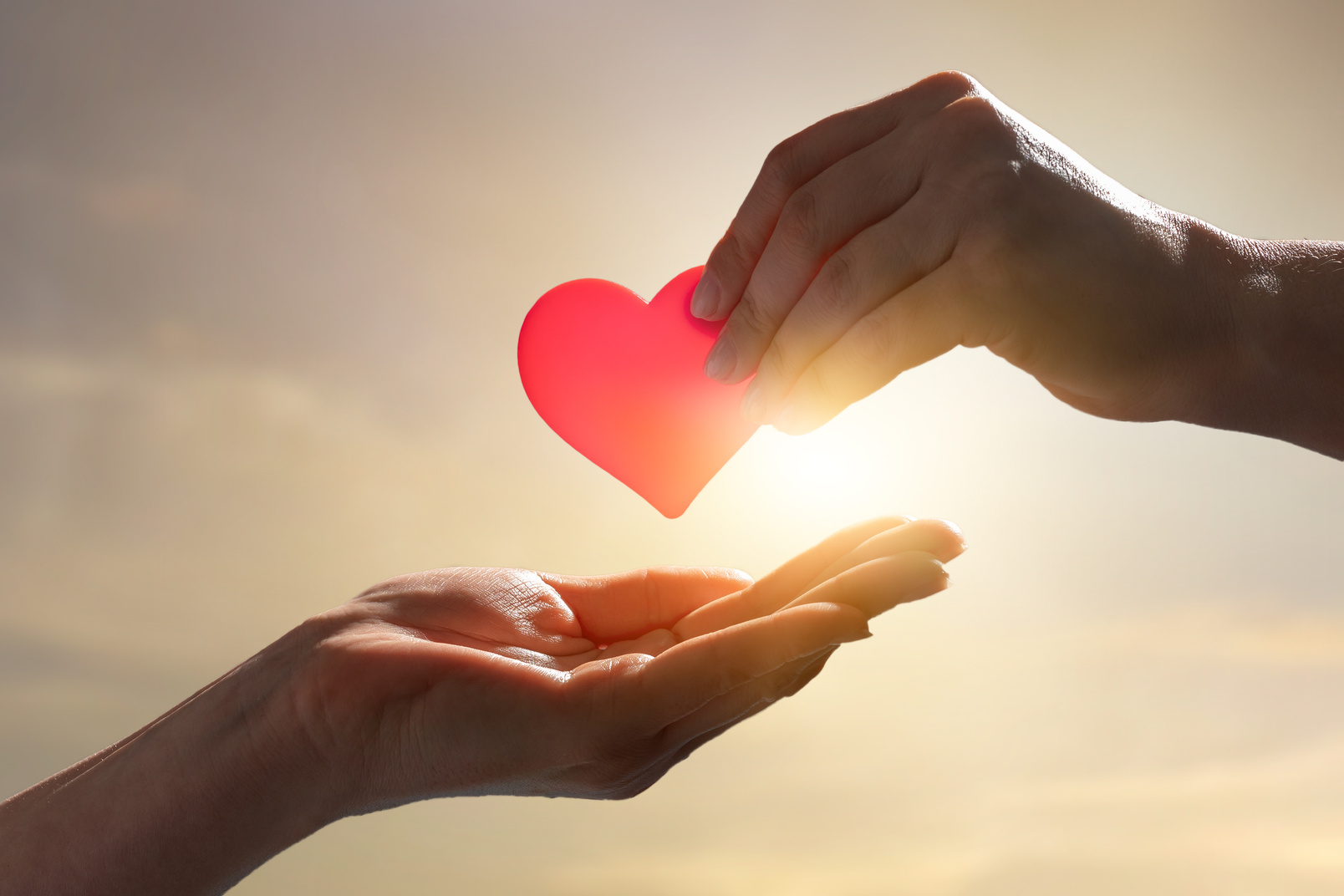 donate
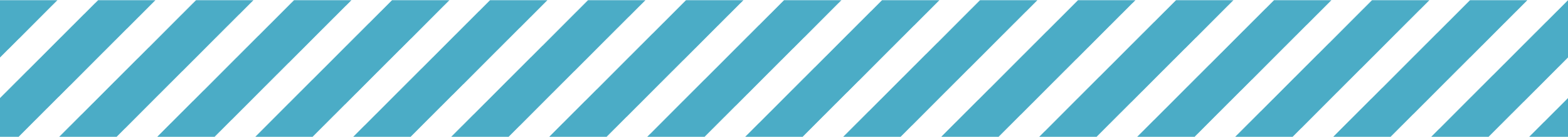 Ms Phương 
Zalo: 0966765064
/ˈdoʊneɪt/
(V) Hiến tặng
Last week, I donated many old books and clothes for poor children in the mountainous area.
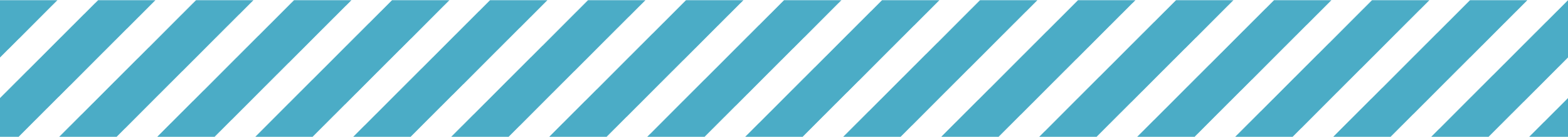 Tuần trước tôi đã quyên góp rất nhiều sách cũ và quần áo cho trẻ em nghèo vùng núi.
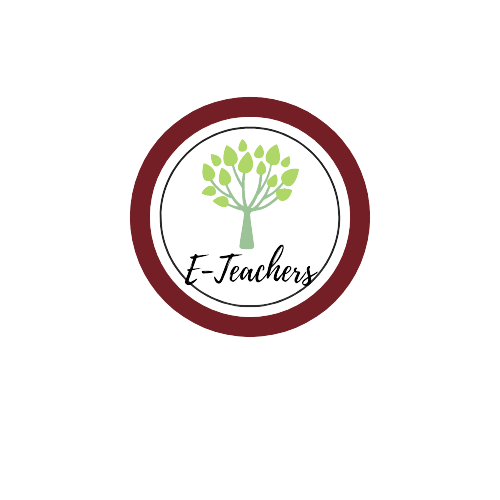 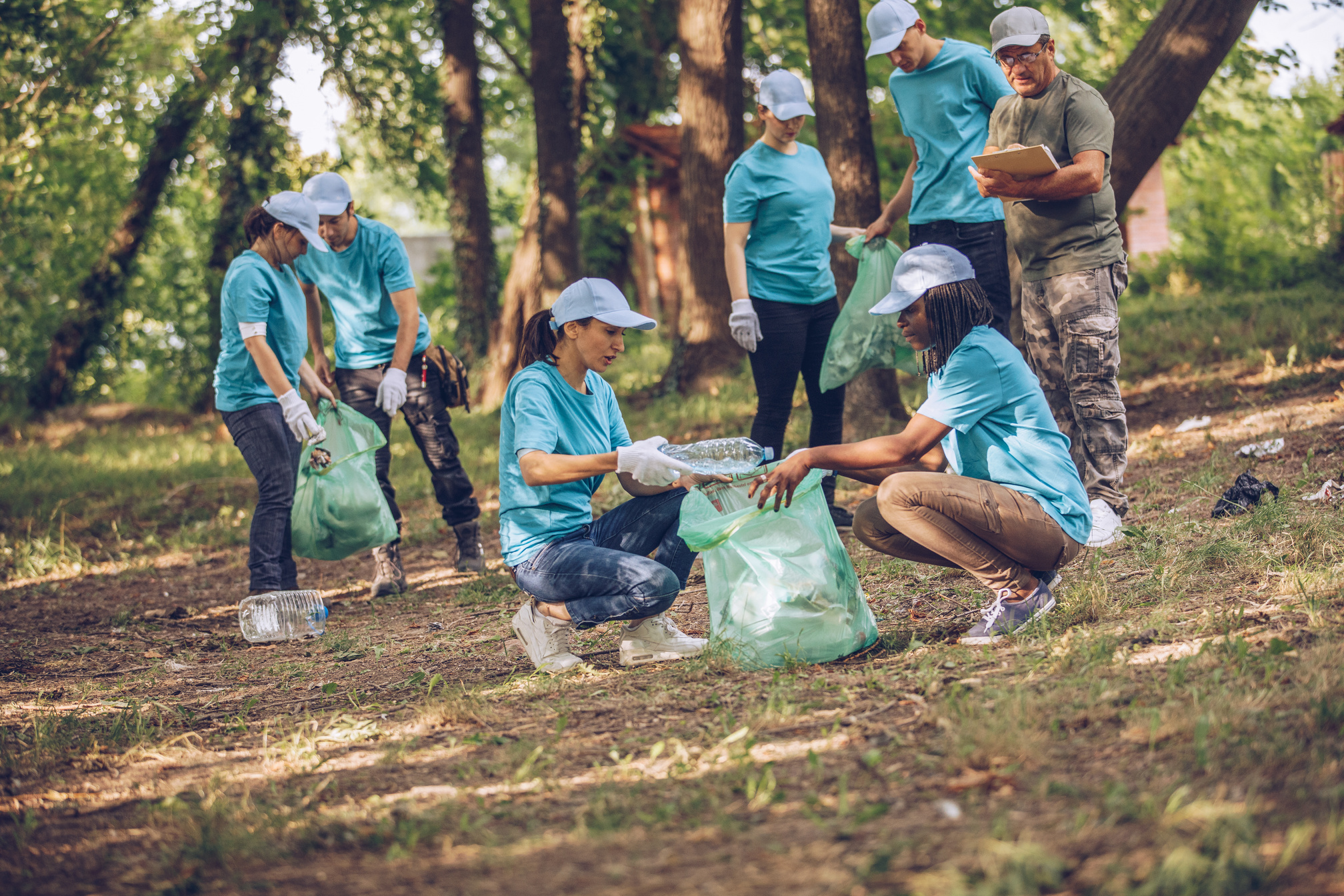 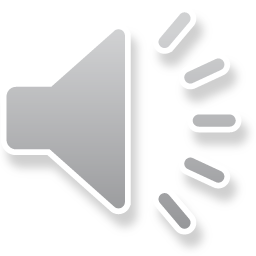 clean up
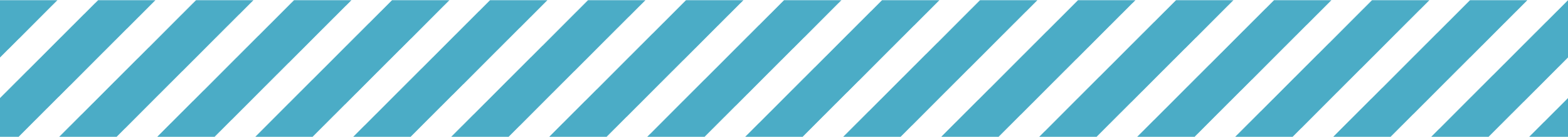 Ms Phương 
Zalo: 0966765064
/kliːn ʌp/
Làm sạch
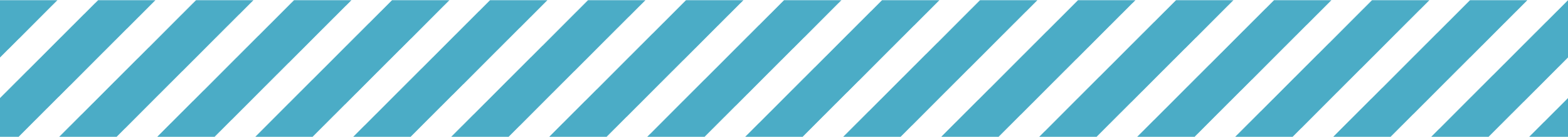 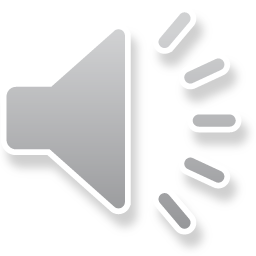 Cleaning up is a meaningful program of our community.
Làm sạch là một chương trình rất ý nghĩa của cộng đồng chúng tôi.
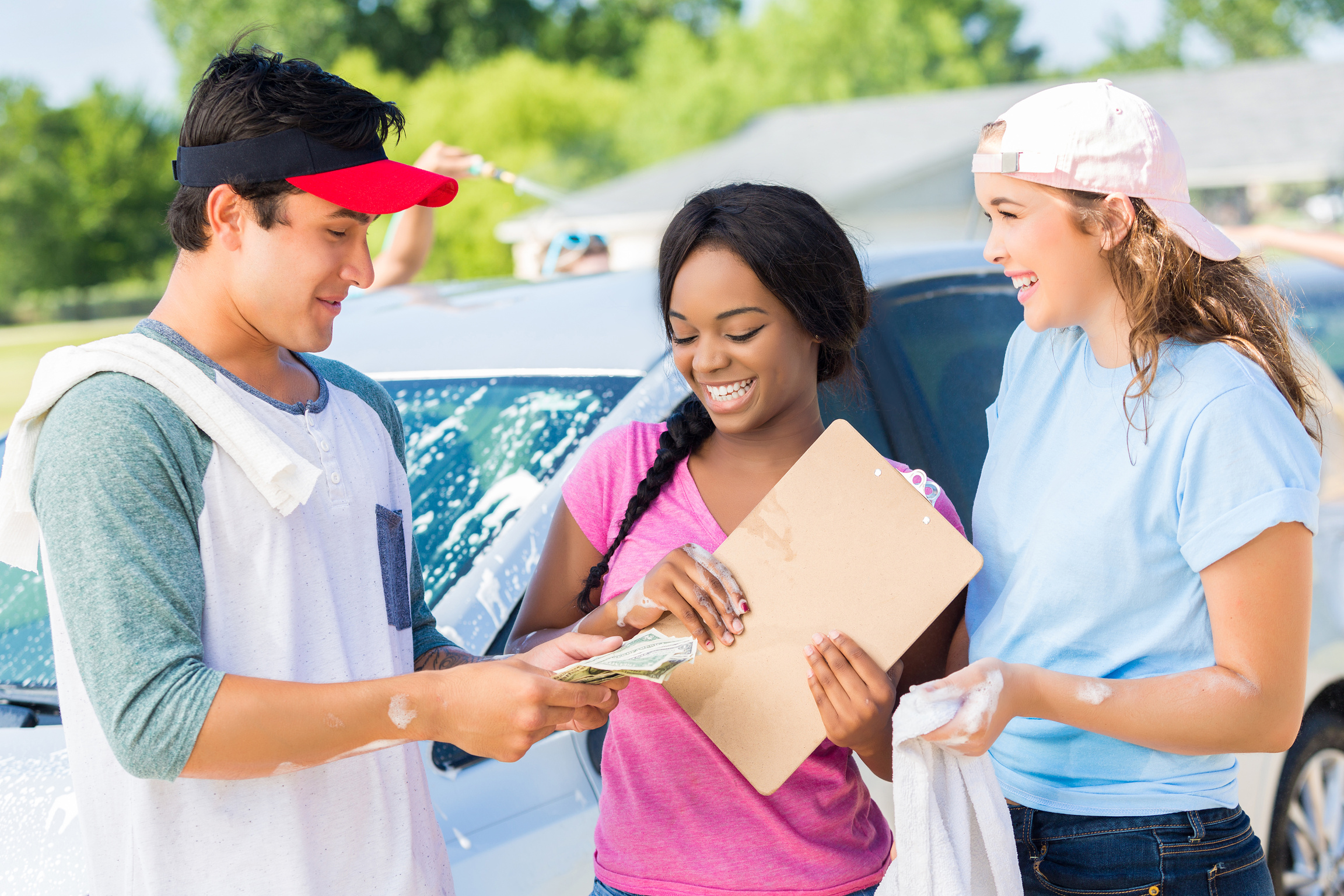 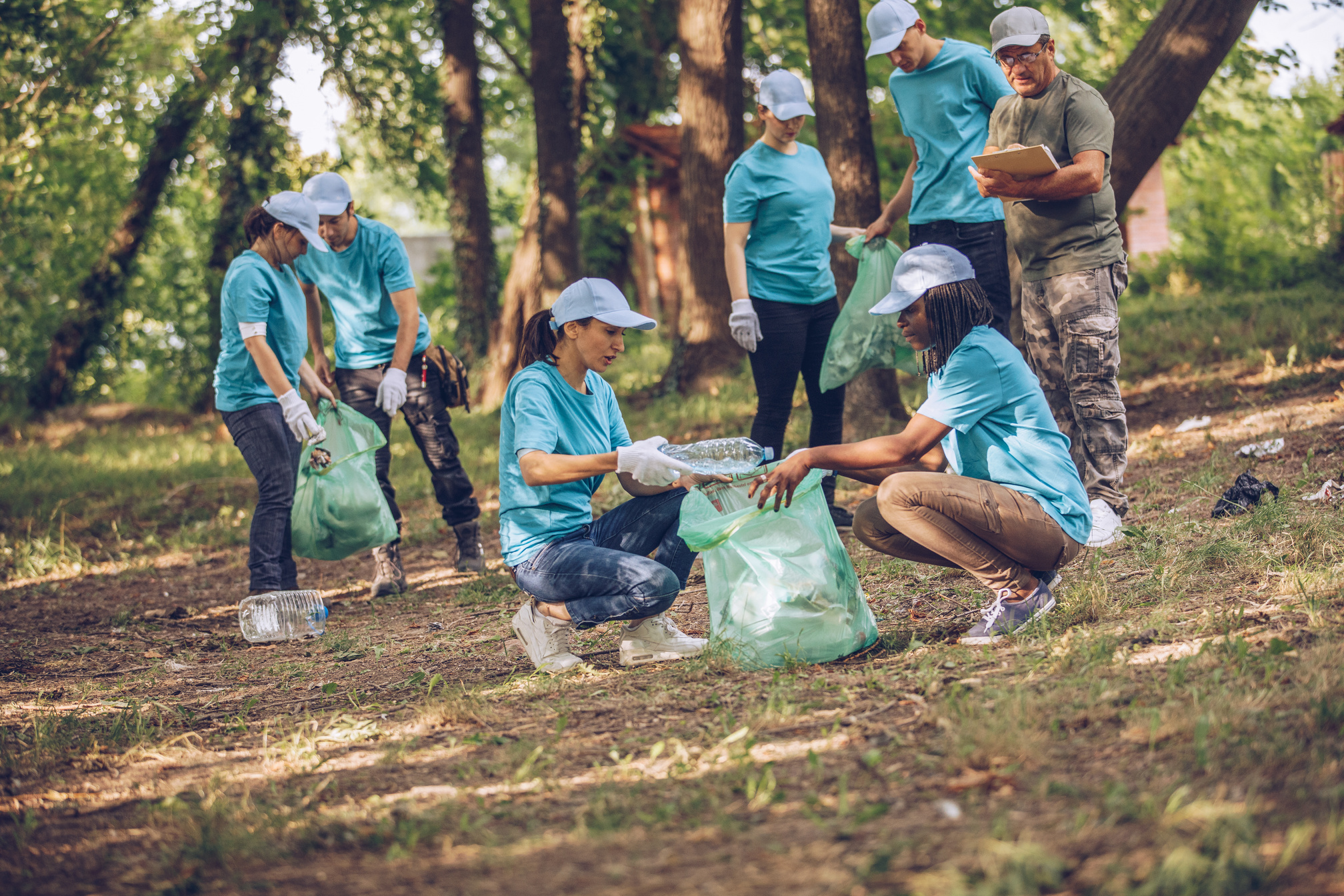 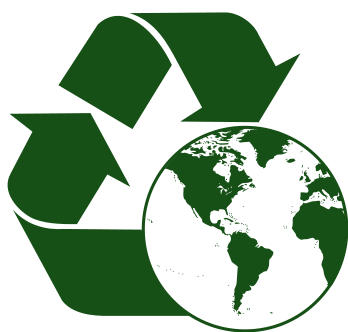 clean up
raise
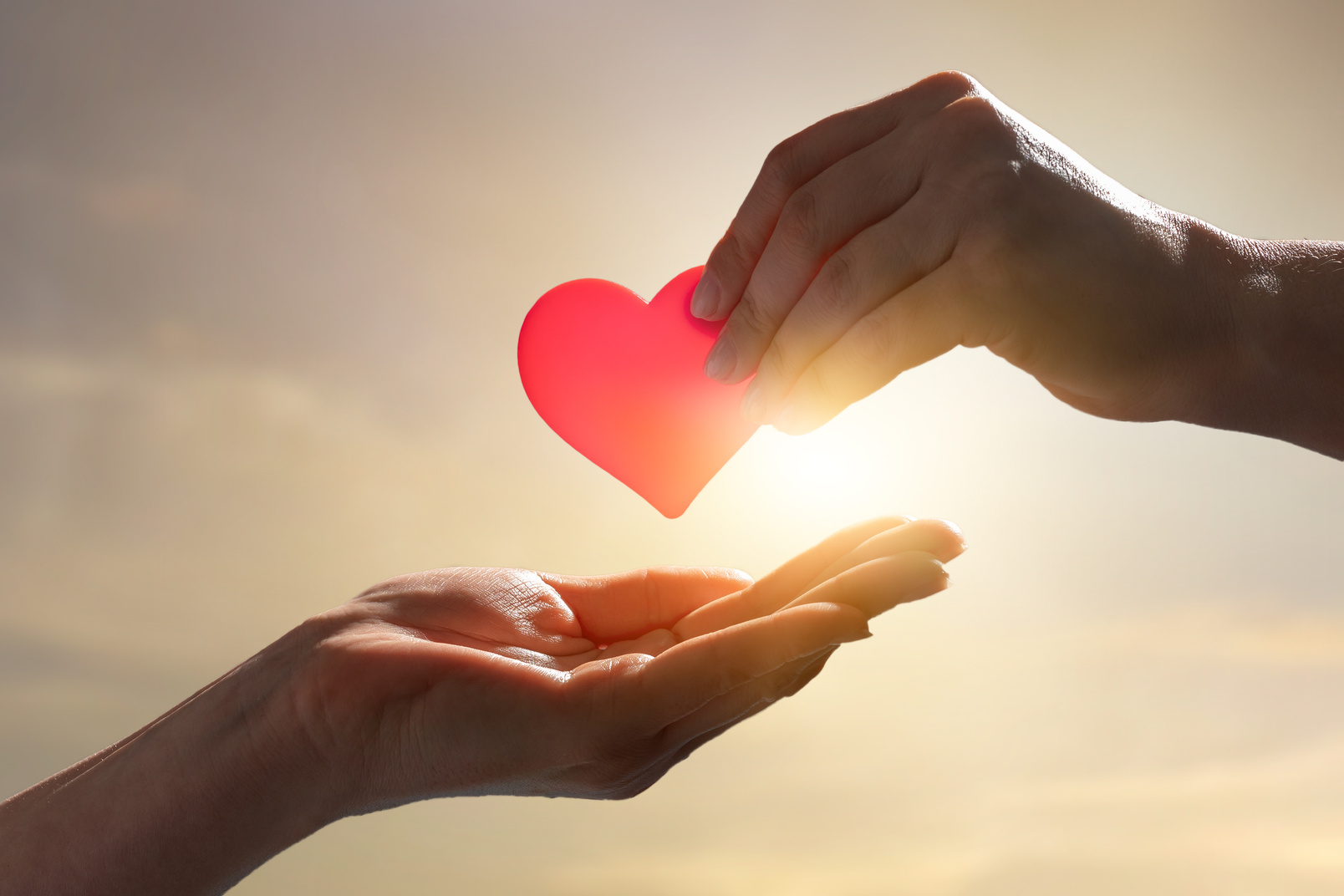 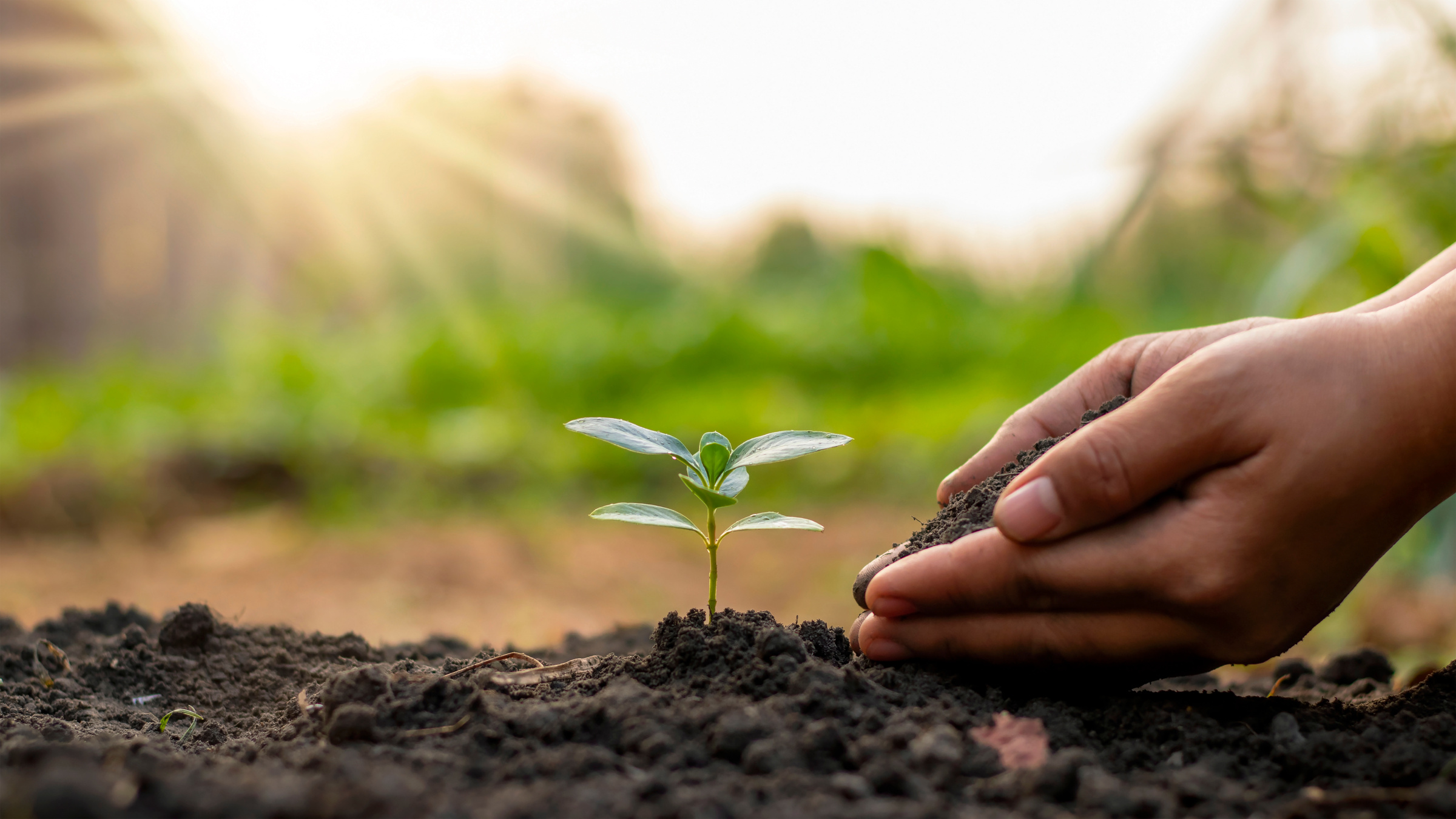 recycle
donate
plant
Fill in the table. Listen and repeat.
recycle    raise    plant    donate    clean up
clean up
donate
plant
raise
recycle
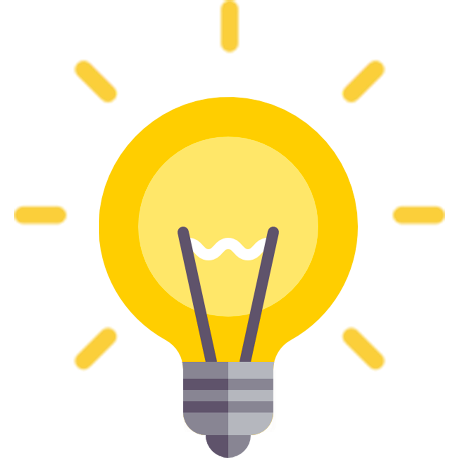 In pairs. Add more word and share your ideas with your class.
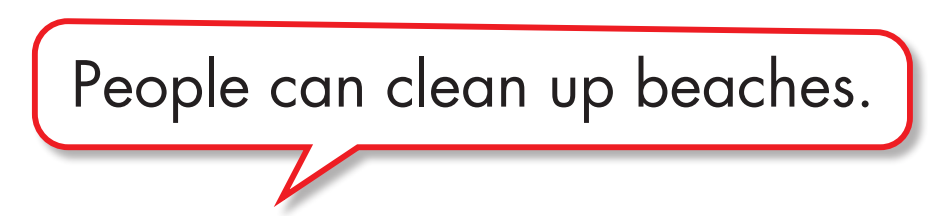 recycle
glass bottles
old newspaper
plastic bags.
Plastic bottles
We can plant vegetables in our school garden.
raise
money
food
money
plant
trees
flowers
We can donate food to homeless people.
donate
food
clothes
blood
money
clean up
park
street
school
neighborhood
Listen to two people talking. What is the purpose of the interview?
Listening
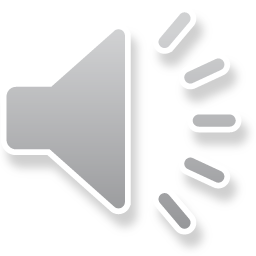 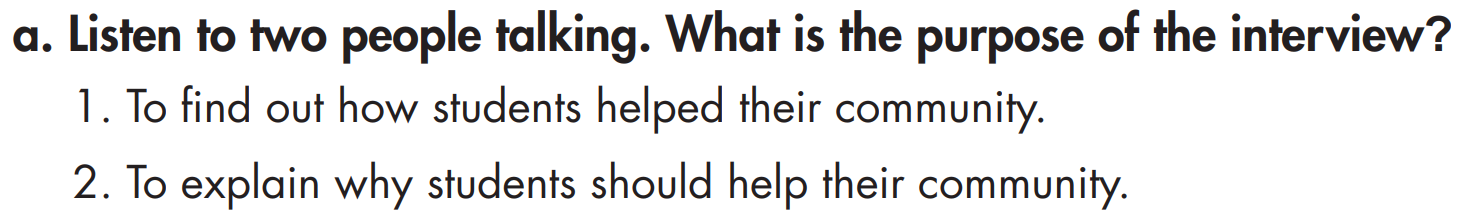 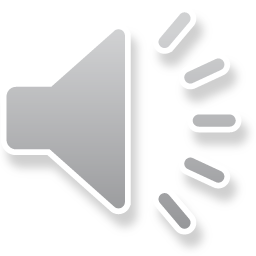 b. Now, listen again and circle a,b,c.
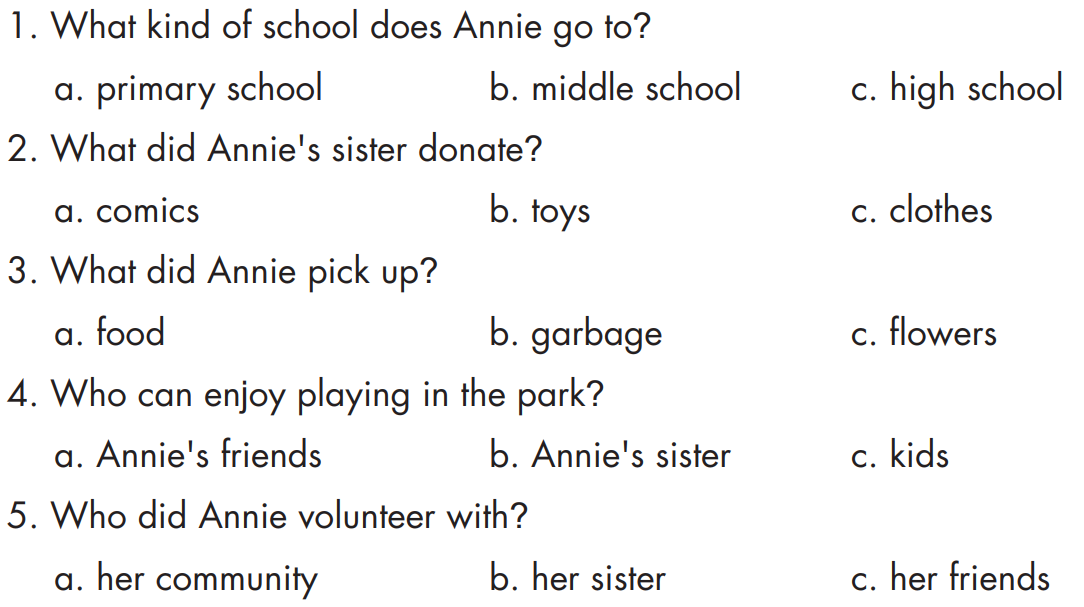 Audio - Scripts
Practice the conversation with a partner.
Ms. White: So, Annie, let's talk about what you did to help our community.
Annie: Last month, I donated warm clothes and my old toys. My sister donated some comics. They went to the poor children.
Ms. White: Great. What else did you do?
Annie: Last week, I cleaned up the park near my house. It was dirty so we picked up the garbage. We also planted flowers and trees there. Now, kids can enjoy playing in the park.
Ms. White: Fantastic. Can you tell us about your  volunteer work? 
Annie: Well, yesterday, my friends and I volunteered at Fair View's soup kitchen.
Ms. White: Wow! You guys did a great job to help our community. 
Annie: Thank you, Ms. White.
James: Hi, are you Ann from Maple Falls Energy?
Ann: Yes.
James: Can I ask you some questions?
Ann: OK.
James: How much energy does Maple Falls get from coal?
Ann: Sixty percent.
James: How much energy does it get from wind power?
Ann: Just under three percent.
James: Thank you.
James: Hey Emma, Maple Falls gets less than three percent of its energy from renewable sources.
Emma: Greenwood gets fifty percent. It uses more renewable energy sources than Maple Falls.
James: So, Greenwood is greener than Maple Falls.
I recycle plastic bottles, cans and newspaper…
What kinds of things could you do to help your local community?
I can plant trees and pick up trash.
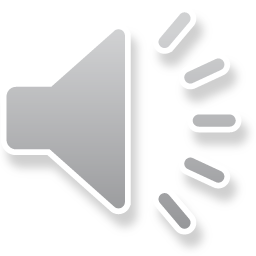 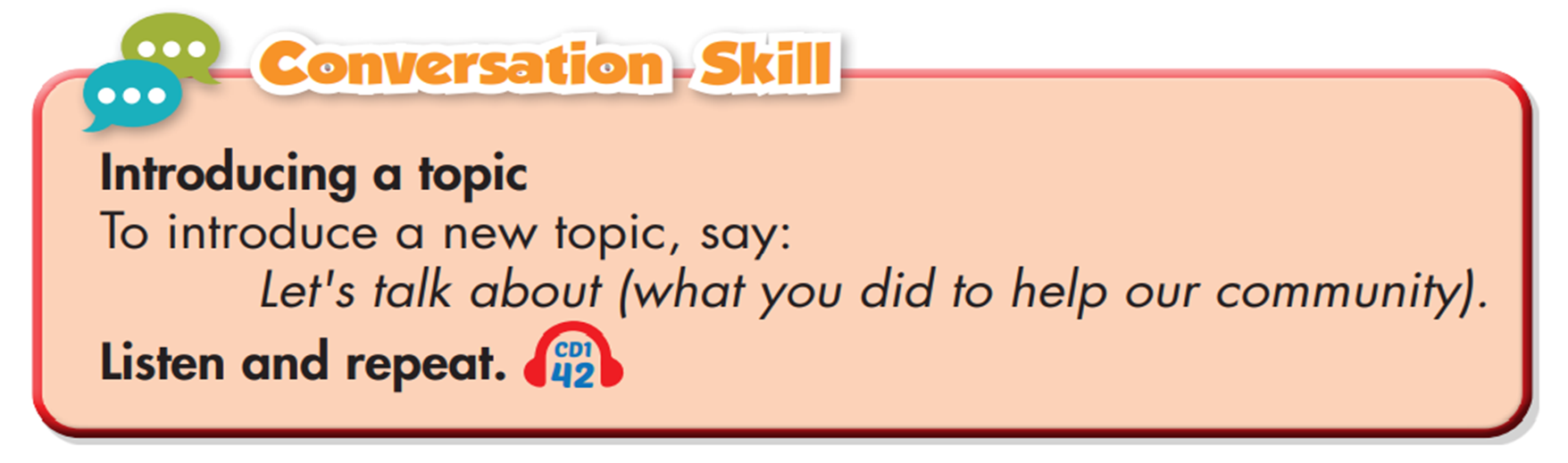 WARP - UP
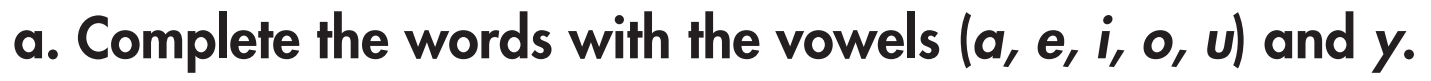 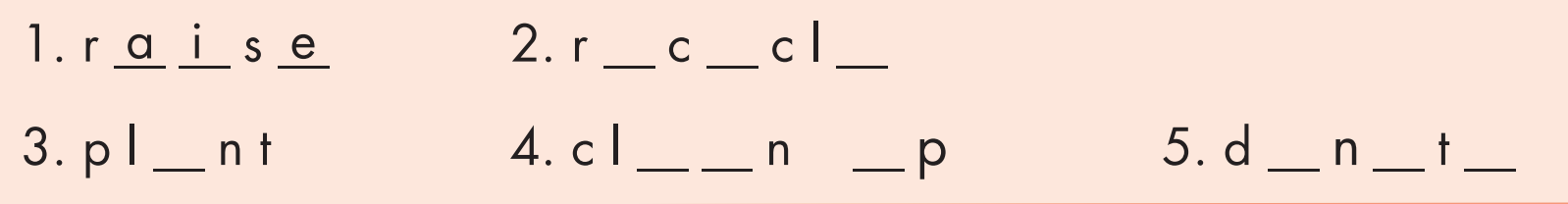 y
e
e
a
e
a
u
o
a
e
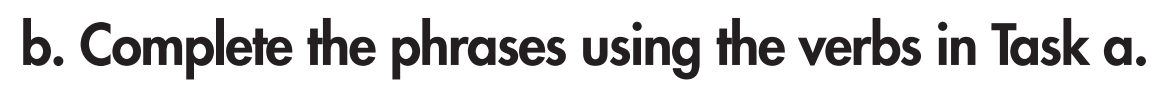 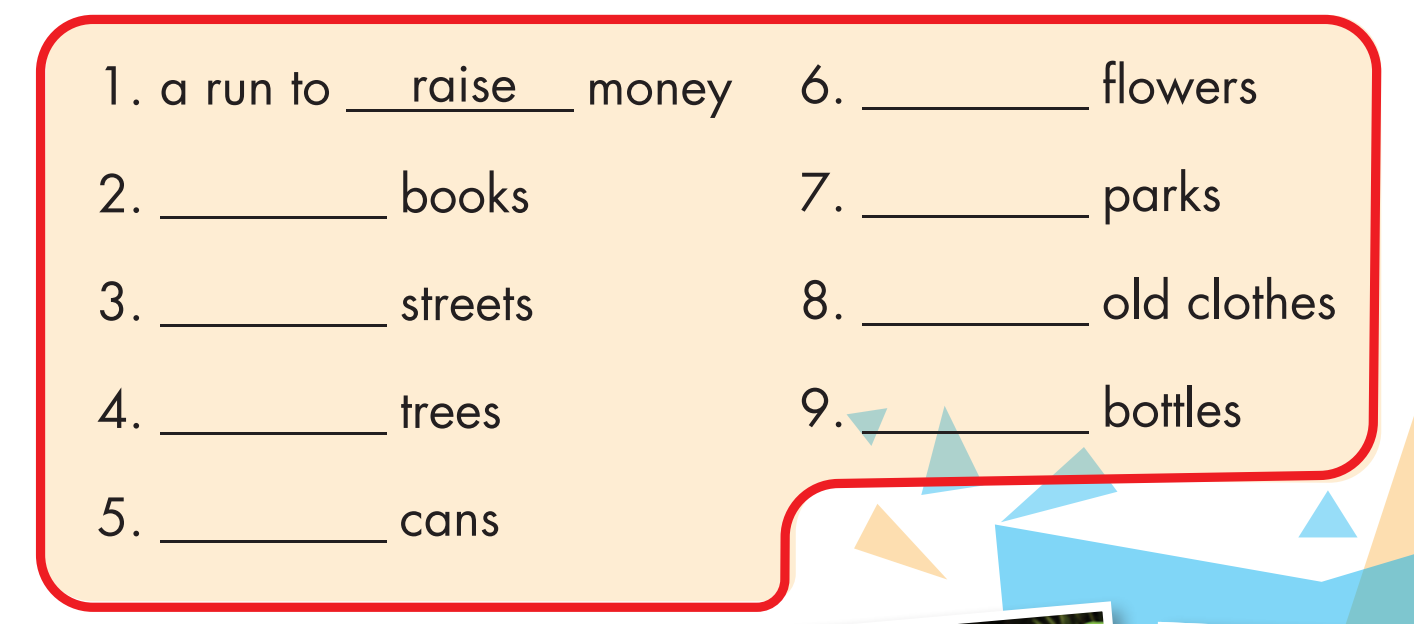 plant
donate
clean up
clean up
donate
plant
recycle
recycle
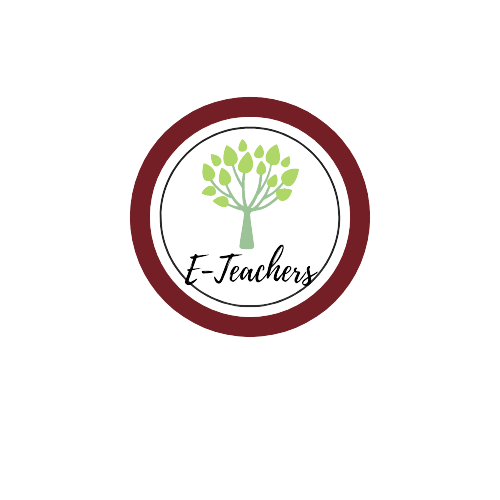 Unit 4: COMMUNITY SERVICE
Lesson 4: Vocabulary + listening
recycle (v): tái chế
raise (v): gây quỹ
donate (v): quyên góp
clean up: làm sạch
Plant : (v): trồng
Ms Phương 
Zalo: 0966765064
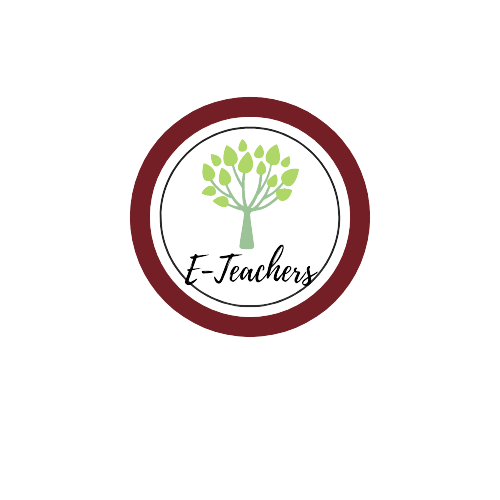 CHECKING MEMORY
Tái chế
/ˌriːˈsaɪkəl /
1. recycle
/reɪz ˈ/
gây quỹ,  quyên góp
2.raise
Ms Phương 
Zalo: 0966765064
/plænt/
trồng
3. plant
/ˈdoʊneɪt/
hiến, tặng
4. donate
/kliːn ʌp/
làm sạch
5. clean up
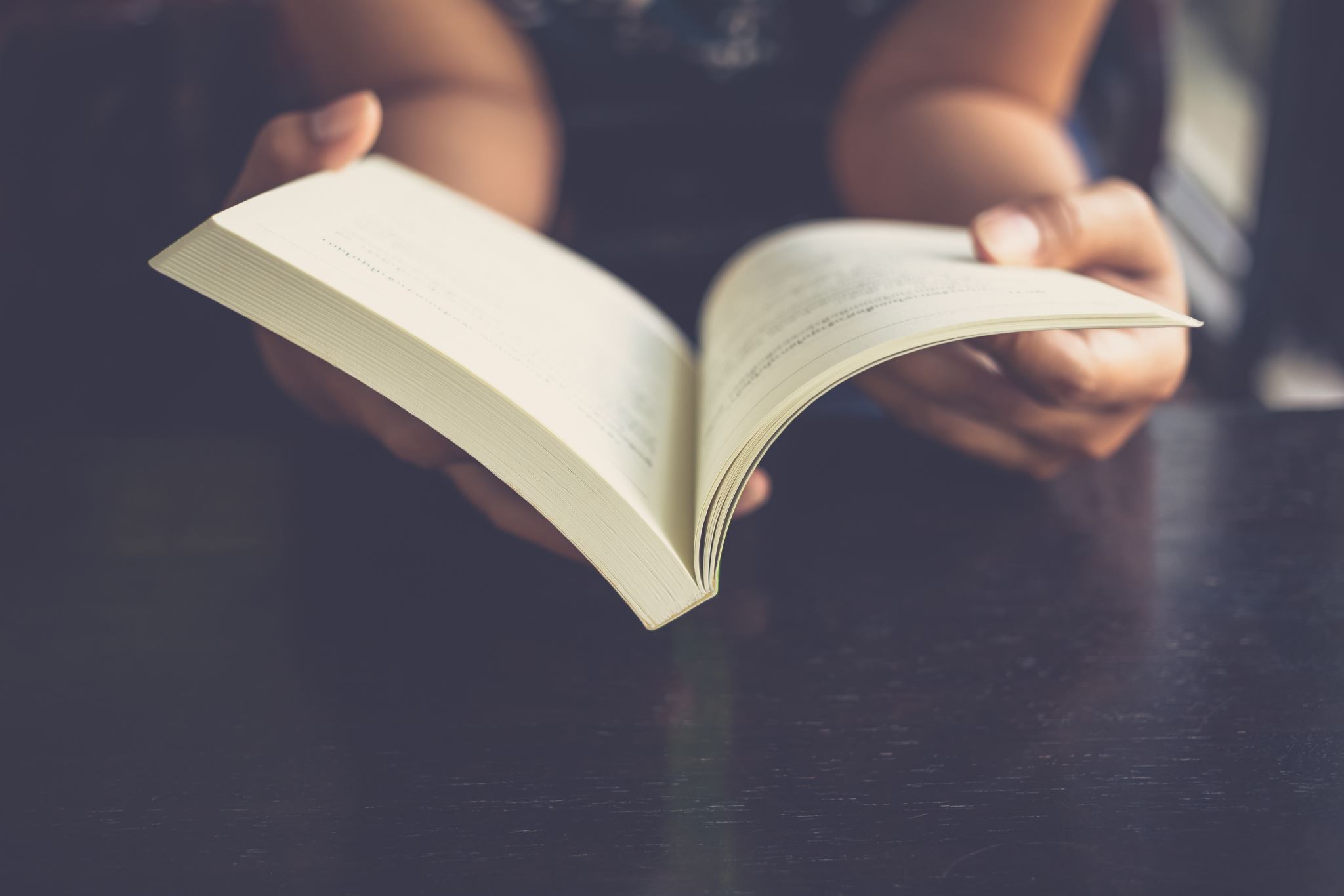 HOMEWORK
Practice the vocabularies and make sentences using them. 
Do the Listening exercise on page 22 WB.
Prepare the next lesson (page 32 SB).